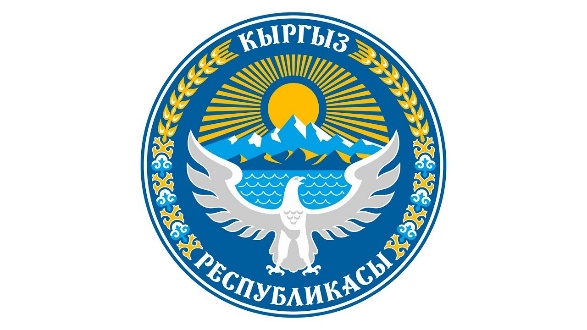 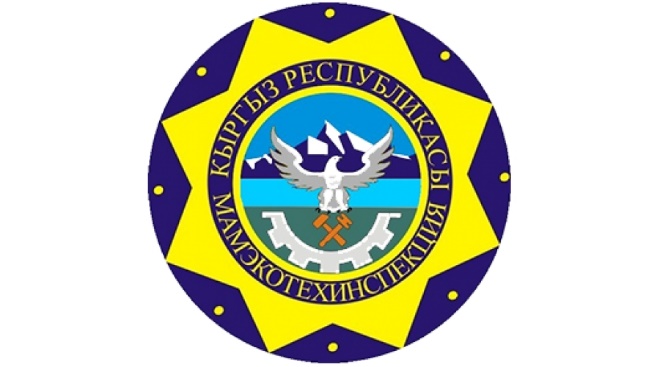 Государственная инспекция по экологической и технической безопасности при Правительстве  Кыргызской Республики
Управление экологической безопасности
ДИАЛОГОВАЯ ПЛАТФОРМА ПО ВОПРОСАМ ЗАГРЯЗНЕНИЯ ВОЗДУХА В БИШКЕКЕ
16 декабря 2020 г.
План комплексных мер по улучшению экологической ситуации в г. Бишкек
2. Транспорт: Пункт 11, Пункт 12
5. Контрольная деятельность: Пункты 31-32, 35
Транспорт: Пункт 11
Мероприятия: 
Регулярно проводить технический осмотр общественных автотранспортных средств (такси, автобусы, микроавтобусы), в том числе инструментальный замер дымности, СО-нормы, вредных веществ в выхлопных газах

Результаты:
Оценка соответствия транспортных средств требованиям безопасности согласно ТР/ТС 018-2011 «О безопасности колесных транспортных средств», уменьшены выбросы загрязняющих веществ в атмосферный воздух

Ответственные ведомства: ГУОБДД, ГИЭТБ, МТД

Срок исполнения: постоянно

Финансирование: в рамках гос.бюджета
Контрольная деятельность Пункт 35
Мероприятия: 
Проведение совместных рейдовых мероприятий по замеру выбросов загрязняющих веществ в атмосферу от общественных автотранспортных средств (грузопассажирских и т.д.) 
 Результаты:
Уменьшены выбросы загрязняющих веществ в атмосферный воздух
Ответственные ведомства: ГИЭТБ, ГУОБДД
Срок исполнения: Постоянно 
Финансирование: в рамках средств, предусмотренных государственным и местным бюджетом
Внеплановые проверки в 2019 году : 305
Из них  частные маршрутно-пассажирские предприятия как:- ОАО «Ак-Жолтой»; - ОсОО «Ника плюс»; - ОсОО «Восточный экспресс» ;- ОсОО «Трансгрупп Коммуникейшн»;- ОсОО «БАТП лига» ; Осоо «спейсталс».          
СИСТЕМАТИЧЕСКИЙ инструментальный контроль с газоанализаторами и дымомерами  марки «МЕТА - Автотест»  на предмет  превышения ЗВ в выхлопных газах.          Результат:
-  56 маршрутных такси временно были  сняты с линии (приостановлены)  до нормализации выбросов выхлопных газов, 
штрафы  с общей суммой 102 000 сом, по 17 000 сомов на каждое  маршрутное такси
приостановлены  маршрутные ЛИНИИ  - 12 автобусов  МП «Бишкекское пассажирское автотранспортное предприятие» 
штрафы в сумме – 34 000 сомов.
Транспорт: Пункт 12
Мероприятия: 
Вовлечение граждан КР в процесс контроля за выбросом загрязняющих веществ в атмосферный воздух от автотранспортных средств (мероприятия предполагает фото/видеофиксацию гражданами автомобилей, имеющих повышенный выброс (например, черный дым), и отправку через Whats App в ГУОБДД для принятий дальнейших соответствующих мер в отношении данных нарушителей по госномеру автомобиля (по аналогии народного репортера)

Результаты:
Активное вовлечение гражданского сектора в выявления автотранспортных средств СО-норм вредных веществ в выхлопных газах

Ответственные ведомства: ГУОБДД, ГИЭТБ

Срок исполнения: постоянно

Финансирование: в рамках гос.бюджета
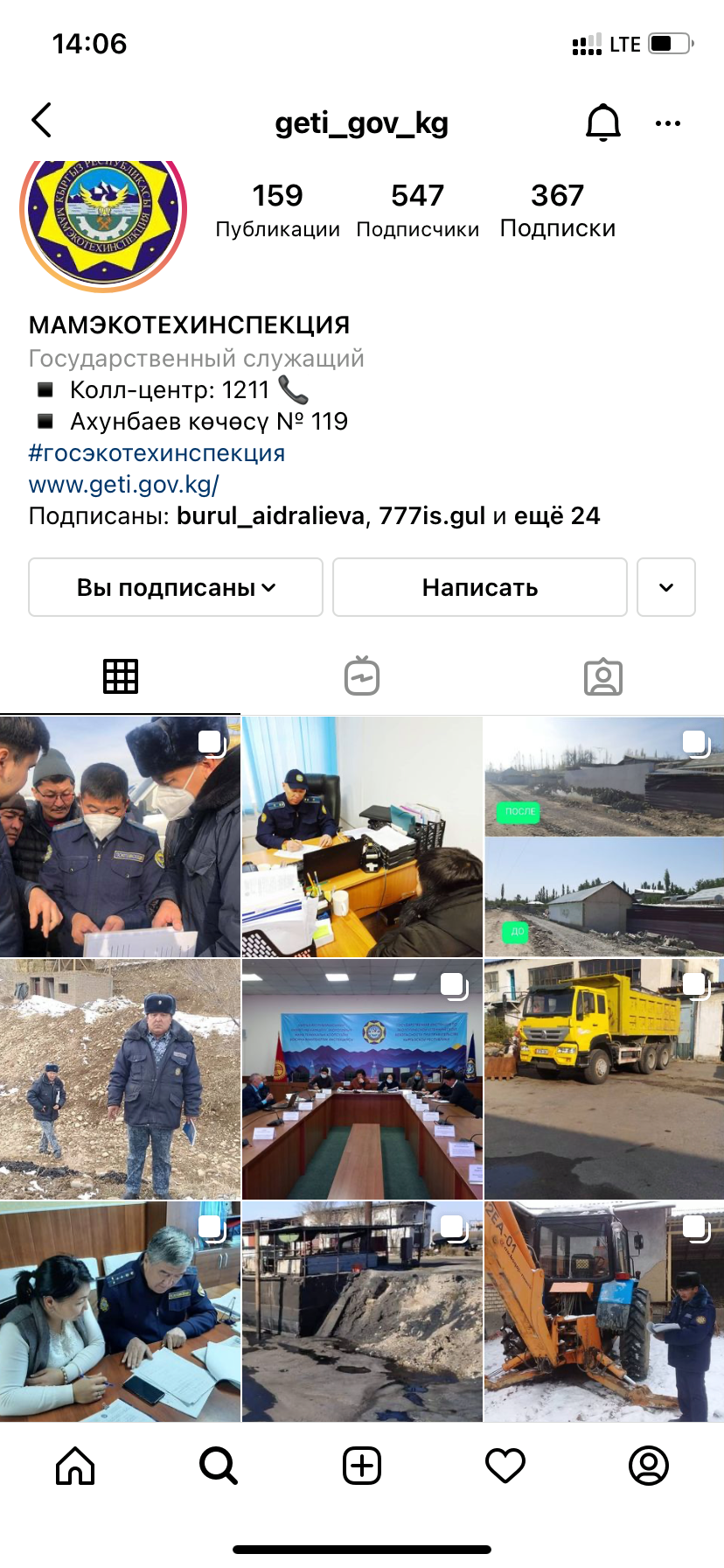 Группы в соц.сетях и call-center
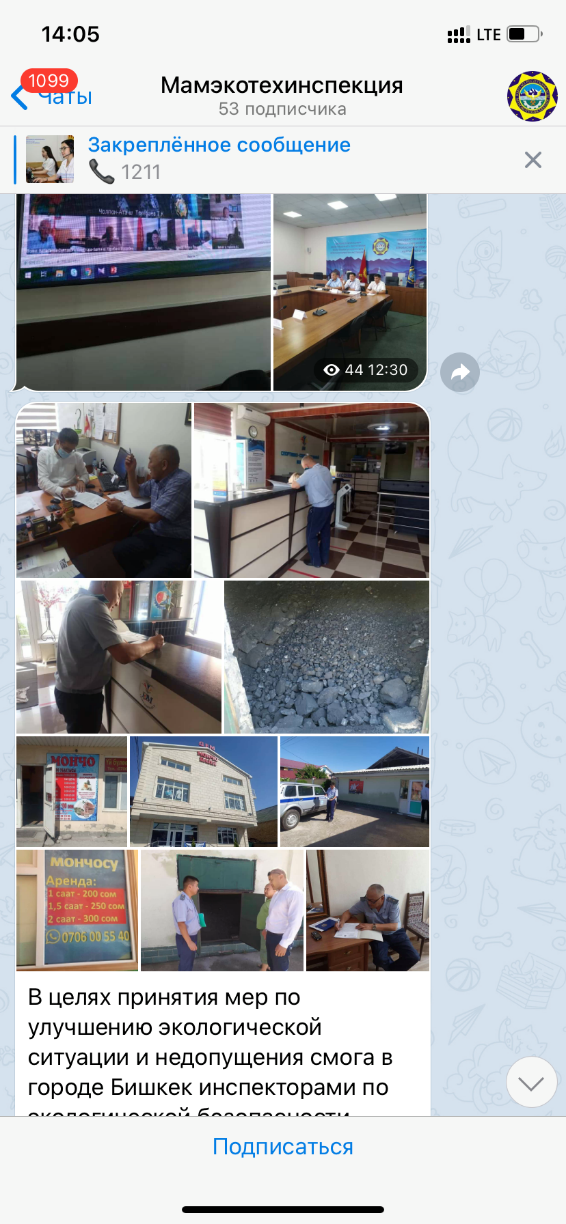 За нарушения норм и требований  по охране атм.воздуха и за превышения установленных норм загр.веществ
Согласно ст. 163 кодекса КР «О нарушениях» штрафы в размере 28 000 сомов
МП «Инфоком»; 
ОсОО «Петровектор Азия», 
ОсОО «Имарат строй»,
ОАО «Бишкектеплосеть», 
Банный комплекс «Дем»,
Литейные  производства: ОсОО «Фрунзе сталь»; ОсОО «Имран строй»; ОсОО «Литейное производство Цзинь шень» ; ОсОО «им.Фрунзе»; ОсОО «Байсал электрик»
Контрольная деятельность Пункт 31
Мероприятия: 
Усилить контроль и надзор за стационарными источниками выбросов загрязняющих веществ хозяйствующих субъектов:
- проводить инвентаризацию и мониторинг стационарных источников;
- принимать меры по замене/модернизации пылегазоочистных установок;
- проводить мероприятия по снижению выбросов, независимо от форм собственности
Результаты:
Достигнута эффективность очистки выбросов загрязняющих веществ в атмосферный воздух
Ответственные ведомства: 
ГИЭТБ, ГАООСЛХ, мэрия г. Бишкек (по согласованию), ОАО «Электрические станции»
(по согласованию)
Срок исполнения: Постоянно 
Финансирование: В рамках средств, предусмотренных государственным и местным бюджетом
ТЭЦ г.Бишкек
Категория опасности предприятия (КОП) -I. 
Основное оборудование ТЭЦ г. Бишкек  введен  в  эксплуатацию в 1961 году. 
В 2019 году, по данным статистической отчетности 2-ТП (воздух),  общее количество выбросов загрязняющих веществ ТЭЦ г. Бишкек составило:
21 083,707 тонн выбросов, из них: 
твердые – 7419,573 тонн (сажа); 
газообразные – 13 664,134 тонн; 	
сернистый ангидрид – 10037,813 тонн; 
оксид углерода – 1682,215 тонн; 
оксид азота -1944,106 тонн.
[Speaker Notes: старый блок : В комплекте с основным оборудованием котлоагрегатов, пыле-газоочистные установки (далее–ПГУ) превышают нормативные сроки службы, изношено как физически, так и морально, КПД значительно ниже нормативных требований, не обеспечивается требуемая защита окружающей среды.       Несмотря на периодические капитальные ремонты, наблюдаются  деффекты в системе, Корпуса электрофильтров  ветхие,  местами нарушена герметичность и теплоизоляция, происходит утечка дымовых газов в атмосферный воздух.]
ТЭЦ г.Бишкек
Всего -23  источника выброса. 

Из них - 21 организованный источник. В том числе - 3 дымовые трубы, 16- в топливно-транспортном цехе (ТТЦ), 2-на участке мокрой десульфурации (сероочистка - загрузка извести  в приемный бункер в закрытом складе) и 2 неорганизованных источника выброса (открытый склад угля, мазутное хозяйство). Все организованные источники оснащены ПГУ (кроме №21, выведен из эксплуатации).  ПГУ мокрой очистки (скрубберы-Вентури) -5 ед, электрофильтры -12 ед (10 старых+2 новых), абсорбер (сероочистка, вторая ступень очистки)-1ед, импульсные рукавные фильтры -18ед. всего пыле-газоочистных установок - 35+1 сероочистная установка = 36  ПГУ. ТЭЦ  проводит  производственный контроль   по определению  концентраций  выбросов как - CO, NOx, NO, NO2,  CO2, SO2)  загрязняющих веществ и  степень очистки
[Speaker Notes: старый блок : В комплекте с основным оборудованием котлоагрегатов, пыле-газоочистные установки (далее–ПГУ) превышают нормативные сроки службы, изношено как физически, так и морально, КПД значительно ниже нормативных требований, не обеспечивается требуемая защита окружающей среды.       Несмотря на периодические капитальные ремонты, наблюдаются  деффекты в системе, Корпуса электрофильтров  ветхие,  местами нарушена герметичность и теплоизоляция, происходит утечка дымовых газов в атмосферный воздух.]
ТЭЦ г.Бишкек
Пылегазоочистных установок  – электрофильтров и скрубберов котельных установок №№15,17,18,12,10,16,22.Котлы ст.№№9-13 оснащены золоуловителями мокрой очистки МП-ВТИ (скрубберы Вентури).   На котлах ст.№№ 14-20 установлены электрофильтры типа УГ 2-4-37С, а на  котлах ст.№№ 22-24 электрофильтры типа ЭГА 1-20-9-6-4. 
По результатам производственного контроля за 2019 год,  степени очистки  за 2019 год составили  по котлоагрегатам:  № 9 -90,72%;             №14-93,24%; №16-95,61%;             №15-93,82%;№10 -92,06%;           №17-93,49%;                 №11 -87,03%;           №18-94,76%; №12 -92,9%; №13-94,14%;
[Speaker Notes: старый блок : В комплекте с основным оборудованием котлоагрегатов, пыле-газоочистные установки (далее–ПГУ) превышают нормативные сроки службы, изношено как физически, так и морально, КПД значительно ниже нормативных требований, не обеспечивается требуемая защита окружающей среды.       Несмотря на периодические капитальные ремонты, наблюдаются  деффекты в системе, Корпуса электрофильтров  ветхие,  местами нарушена герметичность и теплоизоляция, происходит утечка дымовых газов в атмосферный воздух.]
Модернизация ТЭЦ 2014-2017гг. Новый блок:
Ленточные конвейеры системы блочной топливоподачи на новый блок, оснащены  16   новыми импульсными рукавными фильтрами типа - HD.  На участке десульфурации –загрузка извести  в приемный бункер оснащены 2-мя такими фильтрами. Эффективность очистки - 98,3-99,5 %. 
На новых 2-х котлах установлены сухие двухкамерные пятиуровневые электрофильтры типа F312L С  с мокрой десульфурацией. Проектная степень очистки топочных газов от золы составляет - 99,9 %.        После топки отходящие газы поступают на сухие двухкамерные пятиуровневые электрофильтры  где происходит очистка газов от твердых частиц под действием электрических сил - частицам сообщается электрический заряд, и они под действием электрического поля осаждаются из газового потока. Затем топочные газы поступают на участок мокрой десульфурации для очистки, в первую очередь, от сернистого ангидрида, в то же время система мокрой десульфурации дополнительно позволяет очистить топочные газы от оставшихся после электрофильтров твердых частиц.
Модернизация ТЭЦ 2014-2017гг. Новый блок:
Мокрая  десульфурация  (обессеривание) дымовых газов  предназначена для извлечения диоксида серы (SO22) из топочных газов электростанций, работающих на угле и мазуте. В процессе, который образуется  «мокрый известняк – гипс», водянистая пульпа из тонко помолотого известняка вводится в поглотитель, где она входит в контакт с дымовым газом, содержащим SO2. Этот процесс позволяет улавливать до 96,6 % SO2 и является эффективным  способом очистки топочных газов от SO2 при использовании сернистого угля и мазута.Автоматизированная система на мониторе  показывает все этапы очистки вредных выбросов  в режиме реального времени.         Степень очистки  в  (%)  показывает по SO2, NOх, CO.  
Например: на мониторе степень очистки (CO)  показывал – 98,7%.
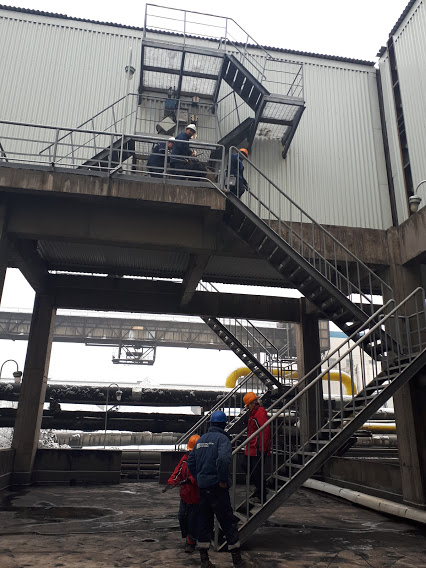 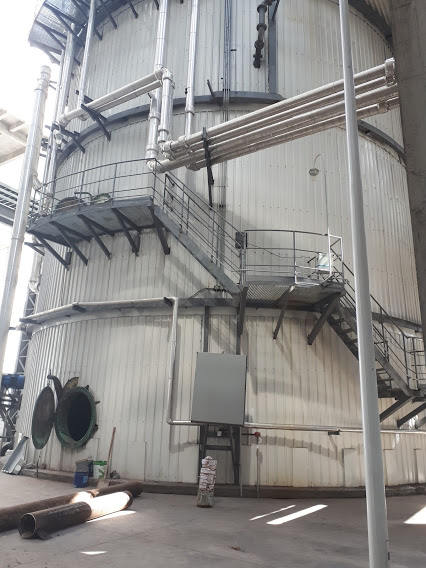 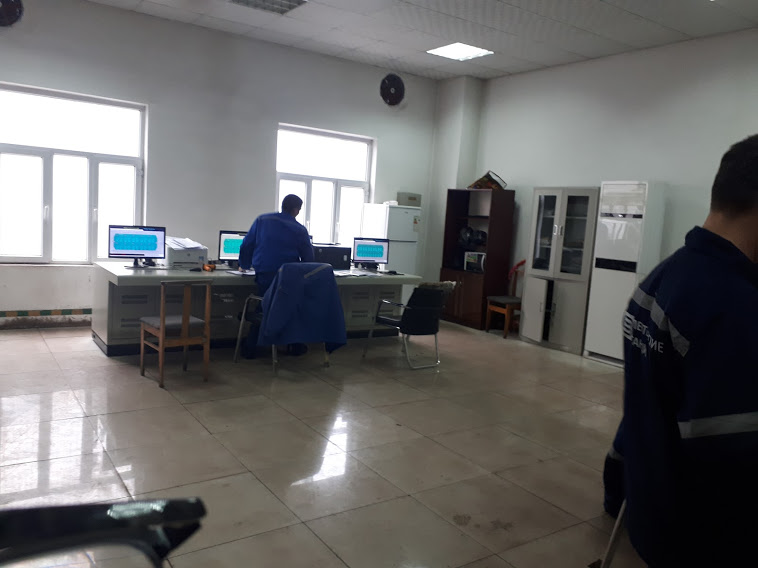 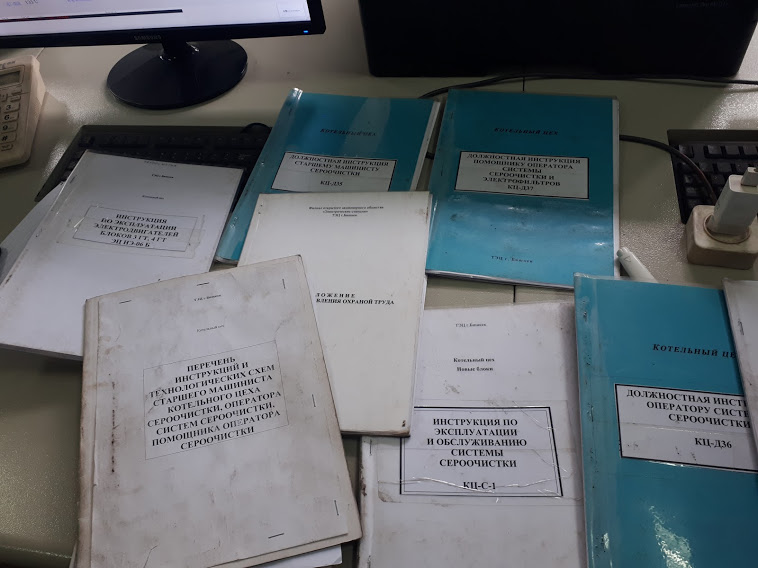 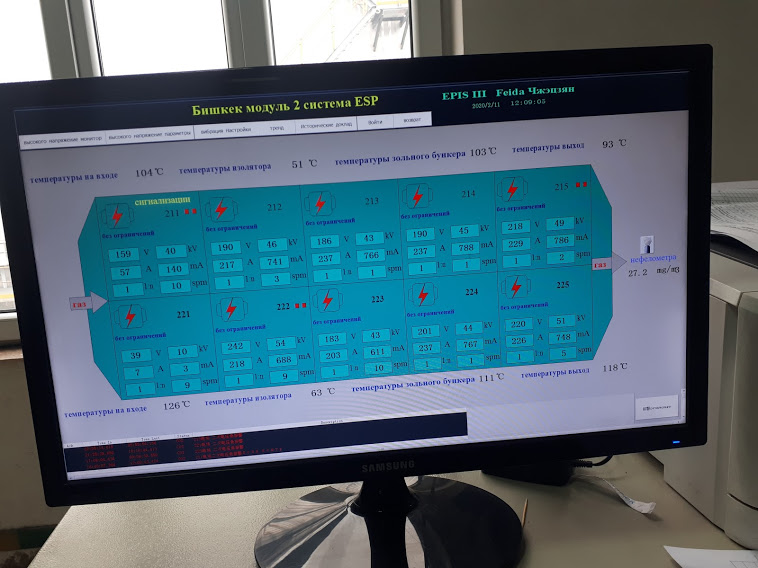 Контрольная деятельность Пункт 32
Мероприятия: 
Усилить контроль за хозяйствующими субъектами, жилыми домами, саунами и банями по исключению сжигания в печах и котлах отходов производства (швейного производства, автомобильных масел, изделий из пластмассы, каучука, резины автомобильные покрышки, камеры и др.)
 Результаты:
Достигнута эффективность очистки выбросов и уменьшены выбросы загрязняющих веществ в атмосферный воздух
Ответственные ведомства: 
Мэрия г. Бишкек (по согласованию), ГИЭТБ
Срок исполнения: Постоянно 
Финансирование: в рамках средств, предусмотренных государственным и местным бюджетом
Предприятия:
ОАО «Кантский цементный завод»
расположен в восточной части Чуйской долины в 25 км от города Бишкек. Электрофильтры и другие пыле-газоочистные установки в составе с основным оборудованием  были введены в эксплуатацию в 1964 году, эксплуатируются в течение 55 лет, устаревшие  как морально  так и физически, превышают нормативные сроки службы, поддерживаются  лишь заменами или ремонтами  внутренних составляющих. Категория опасности предприятия (КОП) –I по атмосферному воздуху, Общий объем годового выброса составляет – 12 320,6871 тонн в год (<1000). всего источников выбросов  - 92 по 29  видам вредных веществ и 3 группы суммации. Из них насчитывается – 54 организованных и 38 неорганизованных источников выбросов.
Всего 37  ПГУ  из них 13 шт.   двух ступенчатые и 24шт. одноступенчатые. В ПГУ используются  55 аппаратов очистки –(31+24)-   13 электрофильтров –(4 шт.- Эл фильтр ДГПН-55х2х3, 1 шт. - эл. Фильтр ЭФД2-60-3-2К2 с 55х2х3, 4 шт. Эл.фильтр Ц-8-2ск, 2 шт Эл. Фильтр УГ1-3-10, 2 шт.Фильтр ФР-Г-И-150/В); 12 рукавных фильтра –( 2 шт - Рукавный фильтр ФРКИ-360, 1 шт -Рукавный фильтр ХLРМА-120,1 шт. -  Рукавный фильтр НМС-64 (А), 3 шт.- Рукавный фильтр ХLРМА-128-9(М), 4 шт. -Рукавный фильтр ХLРМ2А-60, 1 шт. Рукавный фильтр ФР-Г-И-150/В)-3  Скруббера;17 Циклонов (5 шт -Циклон НВГк, 1 шт -Циклон Гипродревпрома Ц950, 1 шт. ЦН-15, 10 циклонов – по 2 шт. к электрофильтрам на мельницах);1  Тканевый фильтр ( рукав),  6  - Пылеосадительная камера. 2 Аспирационных шахты;1 – межсилостное пространство.
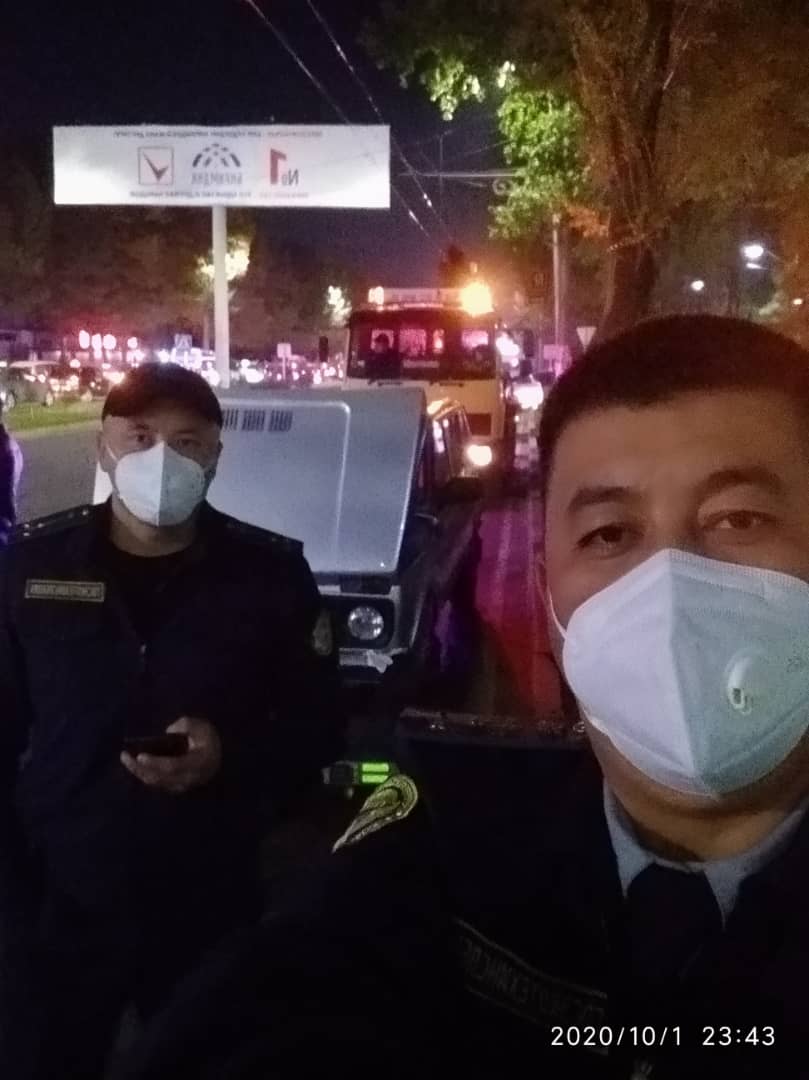 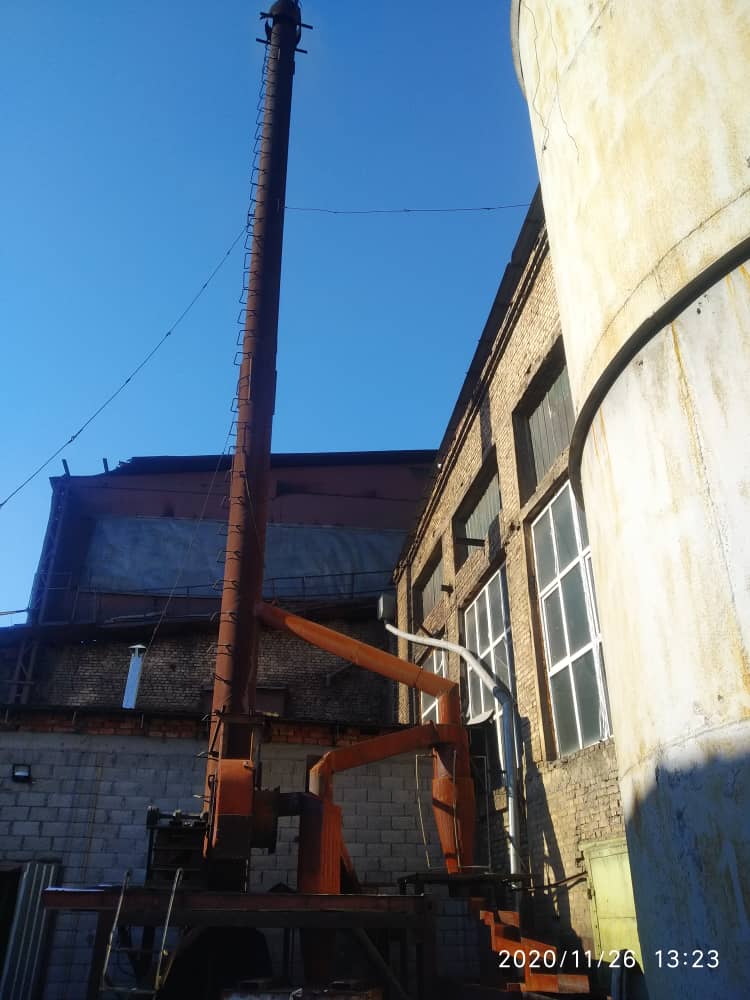 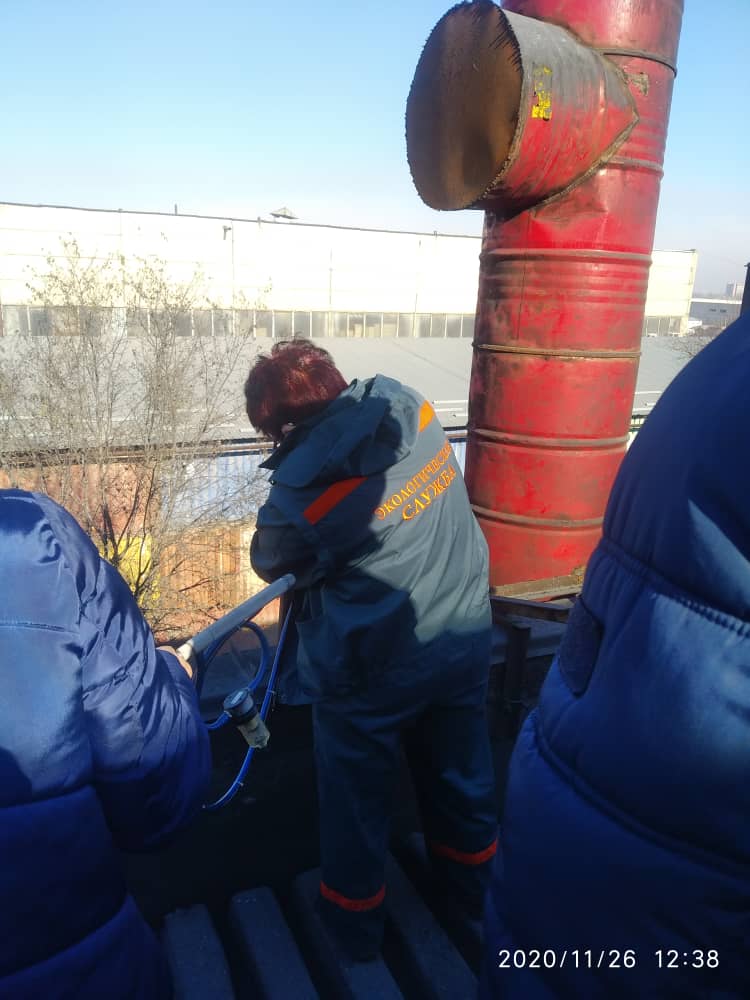 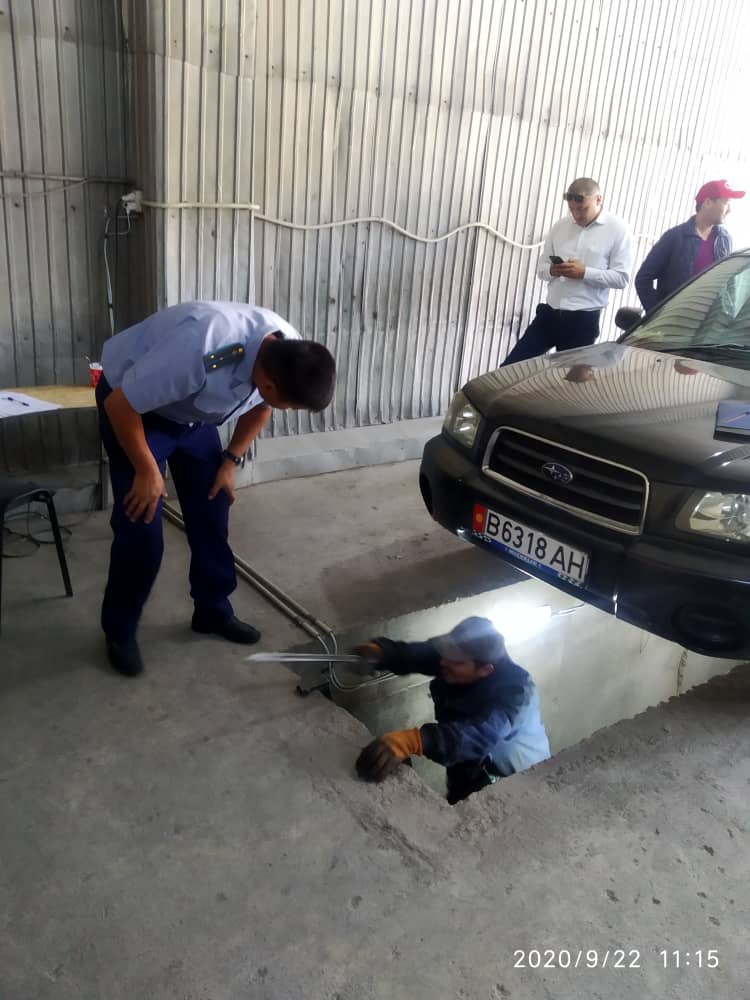 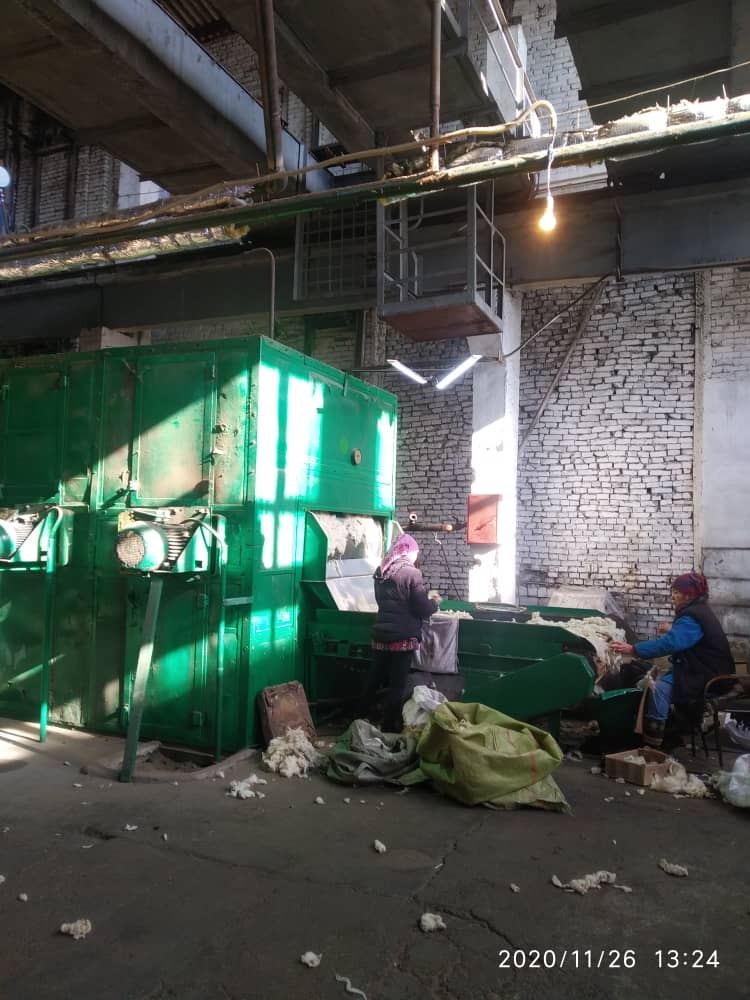 Итоги: Взысканные  штрафы и иски  по охране  атмосферного  воздуха за 2018-2020 гг.
Спасибо за внимание!
Уголь в ТЭЦ поставляется согласно Договоров  с АО «Шубаркуль»  р. Казахстан; ОсОО «Тегене» ; 
ГП «Кыргызкомур» из местного «Кавакского» угольного месторождения.          По последним  данным  ГП «Кыргызкомур» в ТЭЦ г.Бишкек по состоянию на  16.11.2020 всего поставлено- угля – 403 085 тонн, в том числе Кара-Кечинского – 313 769 тонн, Таш-Кумырского -27 455 тонн, казахского – 61 862 тонн.  
        Импортная  угольная продукция поставляется с сопутствующими документами по оценке качества. Каждая поставленная партия  угольной продукции подвергается испытанию аккредитованной химической лабораторией ТЭЦ г.Бишкек, где определяется основные параметры как: зольность (%); выход летучих веществ (%); низшая теплота сгорания.          Приказом ГКПЭН КР (№01-7/429 от 29.10.2019 год) был утвержден Порядок и условия выбора твердого топлива для сжигания на ТЭЦ г.Бишкек, где  приведена номенклатура качества углей для эффективного использования, т.е  приведен диапазон значений по зольности, выхода летучих веществ, содержание серы, СаО  и т.д., в зависимости от марки угля.   Например:  допустимый диапазон  для марки угля «Д» (Шубаркуль)  зольность составляет от - 10-12%, по результатам фактических исследований зольность составляет - 8,05%; выход летучих веществ – 42-46%, по факту 43,51%; теплота сгорания - 5500%, по факту - 5690%. 
        Таким образом, согласно предоставленных документов, фактические показатели  зольности, выход летучих веществ, теплота сгорания угольной продукции, поставляемые в ТЭЦ г.Бишкек,  находились  в пределах допустимого диапазона, согласно вышеуказанного Порядка.
ОАО «Кантский цементный завод» расположен в восточной части Чуйской долины в 25 км от города Бишкек, в восточной промышленной зоне. Основная деятельность - производство  цемента различных марок.  Электрофильтры и другие пыле-газоочистные установки в составе с основным оборудованием  были введены в эксплуатацию в 1964 году, эксплуатируются в течение 55 лет, устаревшие  как морально  так и физически, превышают нормативные сроки службы, поддерживаются  лишь заменами или ремонтами  внутренних составляющих. Категория опасности предприятия (КОП) –I по атмосферному воздуху, Общий объем годового выброса составляет – 12 320,6871 тонн в год (<1000). всего источников выбросов  - 92 по 29  видам вредных веществ и 3 группы суммации. Из них насчитывается – 54 организованных и 38 неорганизованных источников выбросов. Всего 37  ПГУ  из них 13 шт.   двух ступенчатые и 24шт. одноступенчатые. В ПГУ используются  55 аппаратов очистки –(31+24)-   : 13 электрофильтров –(4 шт.- Эл фильтр ДГПН-55х2х3, 1 шт. - эл. Фильтр ЭФД2-60-3-2К2 с 55х2х3, 4 шт. Эл.фильтр Ц-8-2ск, 2 шт Эл. Фильтр УГ1-3-10, 2 шт.Фильтр ФР-Г-И-150/В); 12 рукавных фильтра –( 2 шт - Рукавный фильтр ФРКИ-360, 1 шт -Рукавный фильтр ХLРМА-120,1 шт. -  Рукавный фильтр НМС-64 (А), 3 шт.- Рукавный фильтр ХLРМА-128-9(М), 4 шт. -Рукавный фильтр ХLРМ2А-60, 1 шт. Рукавный фильтр ФР-Г-И-150/В)-3  Скруббера;17 Циклонов (5 шт -Циклон НВГк, 1 шт -Циклон Гипродревпрома Ц950, 1 шт. ЦН-15, 10 циклонов – по 2 шт. к электрофильтрам на мельницах);1  Тканевый фильтр ( рукав),  6  - Пылеосадительная камера. 2 Аспирационных шахты;1 – межсилостное пространство.
Запланированные мероприятия по комплексному плану за 2018 год  выполнены на сумму - 127 203,9  тыс. сом. Проведены капитальные ремонты  электрофильтров котлоагрегатов ст.№15,ст.16, ст.№23.         В комплексном плане мероприятий по ООС и РИПР  на 2019г  запланированы  и проделаны  капитальные ремонты электрофильтров  котлоагрегата ст.№17,ст.19, текущий ремонт электрофильтров  котлоагрегата  ст № 18  и ремонты корпусов и газоходов  электрофильтров котлоагрегатов  ст. № 17, ст. № 19. На сумму 39 967,8  тыс сом,  с Целью планируемого капитального ремонта является обеспечение номинального КПД электрофильтров.  Период выполнения II квартал 2019 года.         Запланированные мероприятия по комплексному плану за 2019 год  фактически выполнены на сумму – 67 931,0 тыс.сом. Из них проведены капитальные и текущие ремонты электрофильтров котлоагрегатов ст.№ 17,ст.19, ст.№ 18 на сумму – 5 608,5тыс. сом. На 2020 год составлен и согласован  с ЧБТУООСЛХ Комплексный план мероприятий по охране окружающей среды, где планируется капитальный ремонт электрофильтров котлоагрегата ст.№24 и ремонт электрофильтров ст.№20.          согласно выданным предписаниям  ГИЭТБ,  В 2019 году были  приобретены и смонтированы   5  телескопических установок на сбросовые течки угля с конвейеров  ЛК-21-5,ЛК-13  на сумму – 46 642,5 тыс. сом., в целях сокращения пыли  на  складе угля, так же был приобретен  портативный   газанализатор  «TESTO» в 2019 году.  На стадии разработки  находится  проект санитарно-защитной зоны (СЗЗ)  согласно предписания ГИЭТБ.         За периоды проверки ТЭЦ г.Бишкек  2018-2019-2020гг,  были выданы  предписания  из -  40, 20, 15 пунктов на устранение  выявленных нарушений.       За  выбросы  загрязняющего вещества оксида углерода (СО) без разрешения был предъявлен иск в сумме  - 23 768 сом и взыскан.       Всего за выявленные нарушения экологической безопасности со стороны  ГИЭТБ были  наложены  и взысканы  штрафы за 3 года  в сумме  – 170 000  сом.  За нанесенный ущерб окружающей среде  предъявлен и взыскан иск в сумме – 235 525  сом.